Lab Test Volume/Productivity to advocate for your Lab
Healthcare executives understand the importance of the diagnostic lab to patient care; as many as 70 percent of clinical decisions are based on in vitro diagnostic lab results. 

Unfortunately, three crucial healthcare trends present serious    
challenges for diagnostic laboratories:
Growing test volume
Shortage of staff
Decreasing reimbursements
Increasing Pressures on Diagnostic Testing
Test volume continues to rise due to:
Growing and aging population
Continuous introduction of new lab tests
Enhancing proactive measures in managing disease-states more effectively.
Increasing Pressures
Test Volume Metrics can help review and optimize the following:
Productivity 
Staffing
Implementation of Automation
Eliminate wasteful steps and motion
Align equipment to workflow so staff can move more efficiently
Optimize processes before automating to standardize and ensure consistency
Test Volume Metrics and Productivity
Monthly and Daily volume
Hourly test volume
Monthly Productivity
Other Metrics
Hourly Productivity
Instrument Capacity
Metrics-Volume by encounter and Volume by ordering location
Volume by Tests, Samples, Patients, Panels
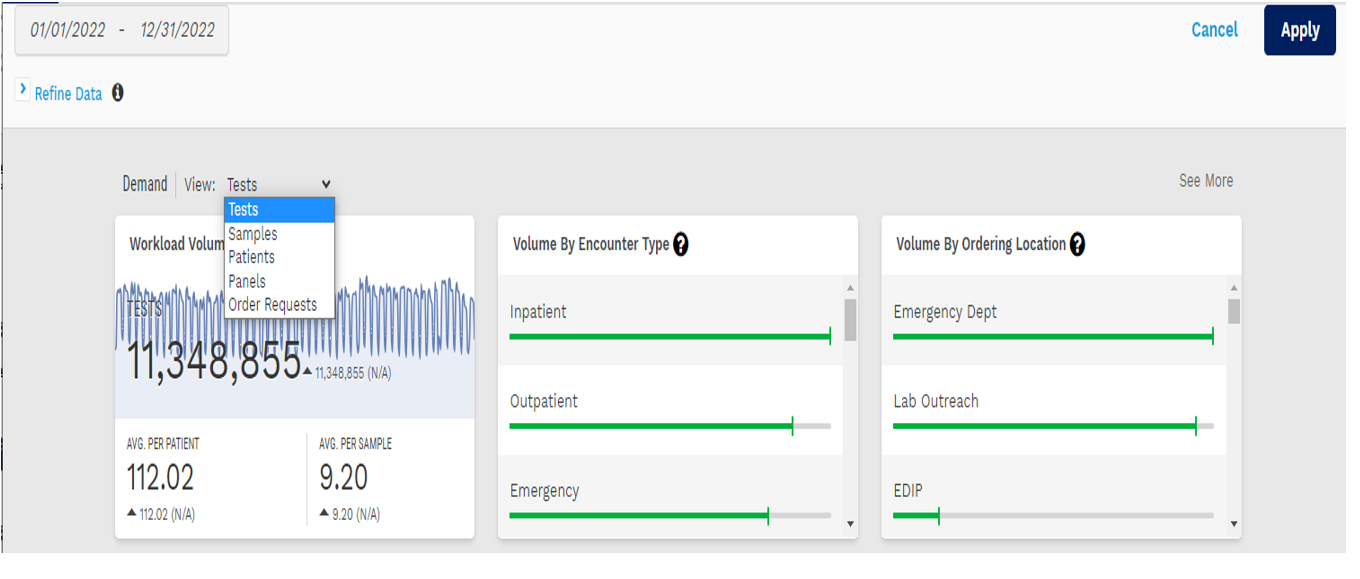 Order Volume: Filter by Test Volume, Department, Order Name, Ordering MD, Location